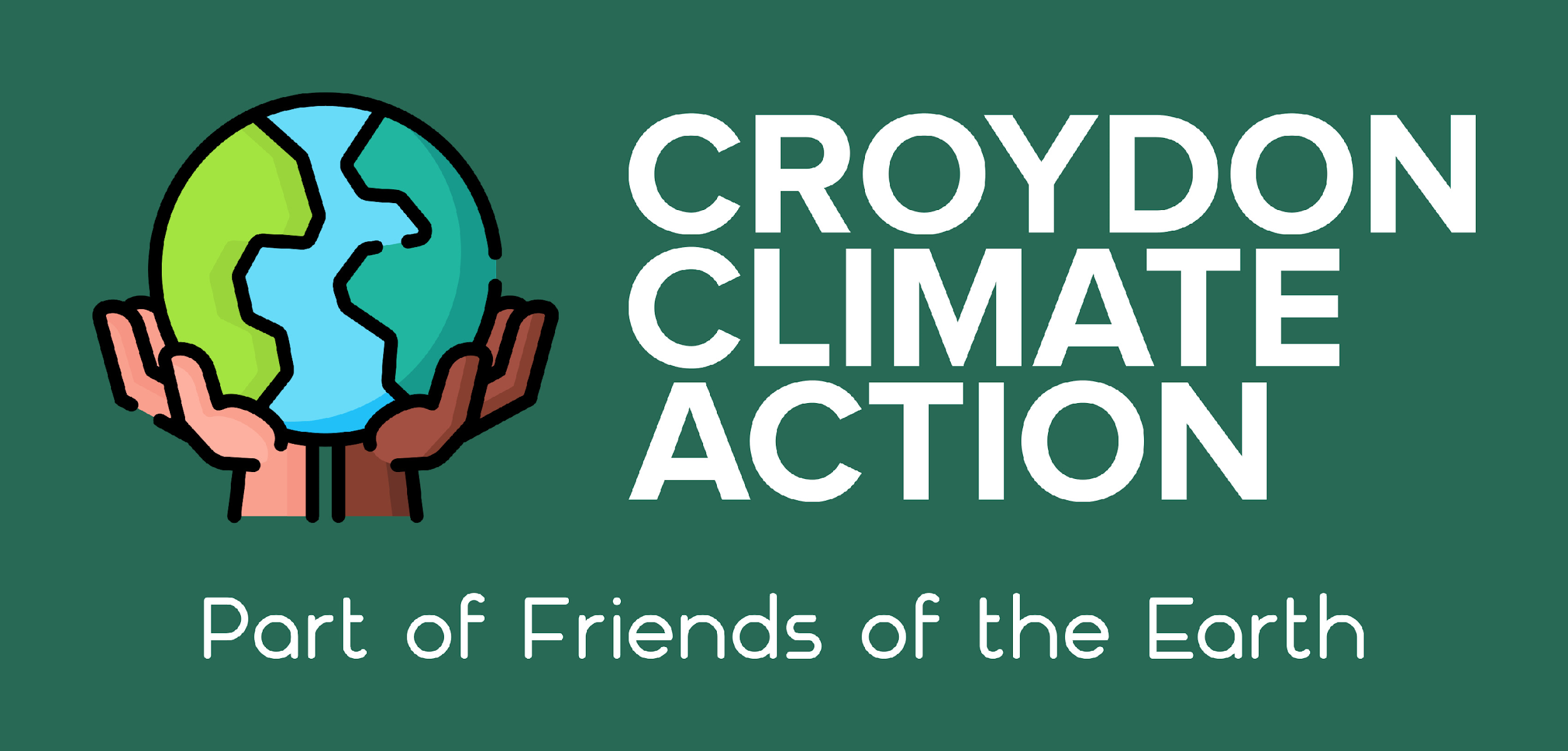 CCA Meetup 
Wednesday 9th June 2021
18:30 – 19:30
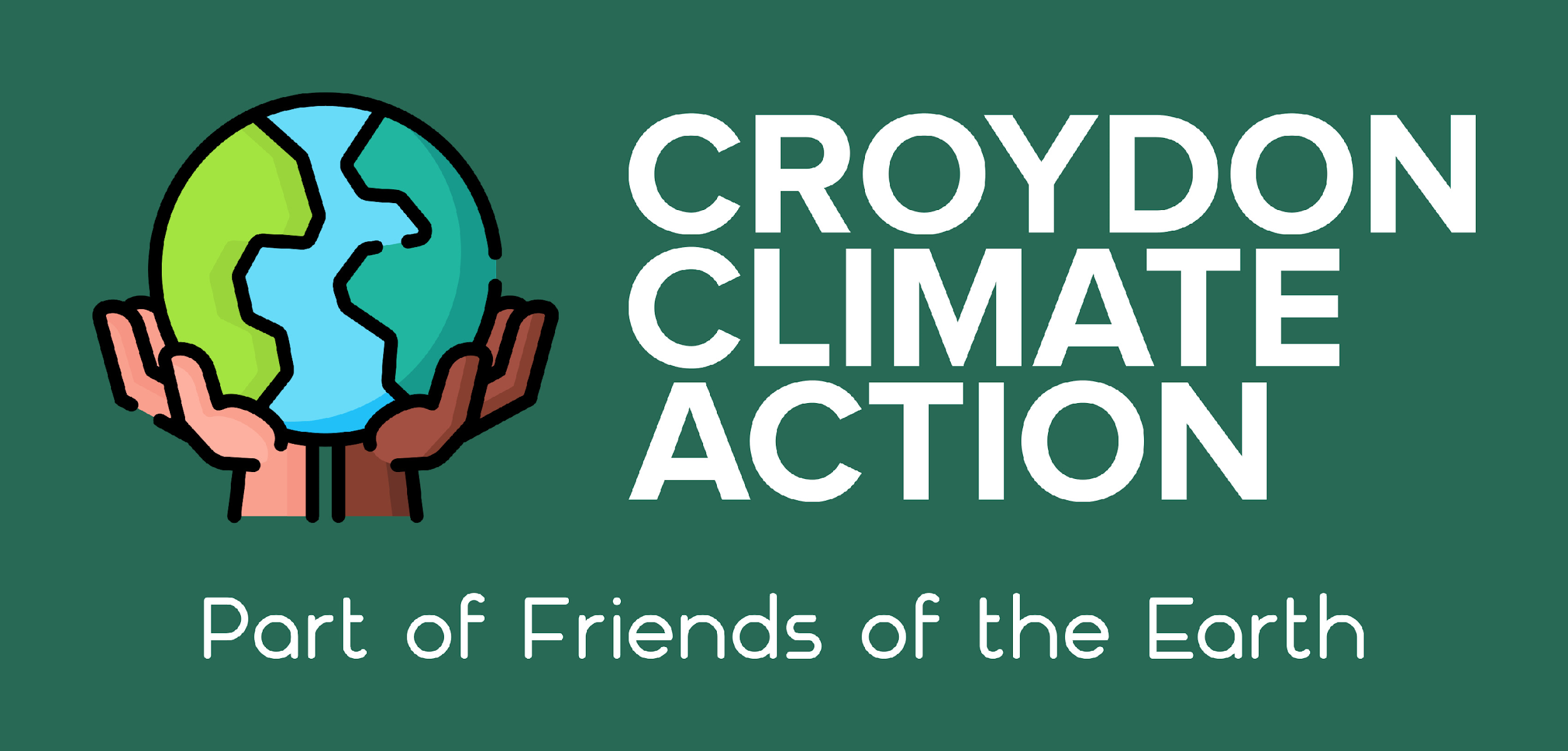 Agenda
Introduction - Léonie

Green New Deal petition and hub – Connie

Plastic-free July – Grace

Clean Air Day - Katherine

Croydon’s Great Big Green Week – Omar

Any other business - All
Croydon Climate Action Meetup - 9th June 2021
Feedback from Croydon Council meeting
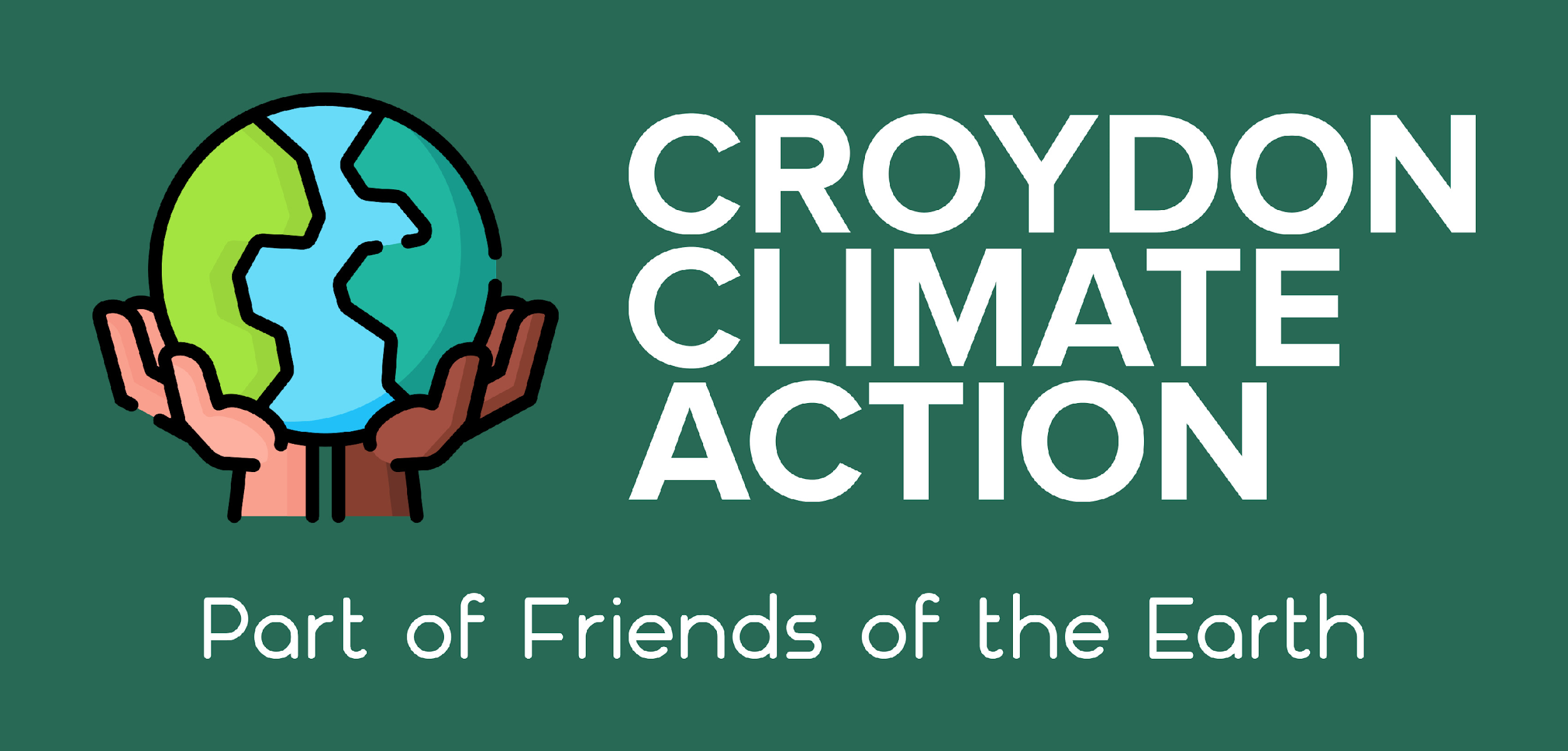 On Monday 7th June, Croydon Council accepted the recommendations of the report from the Croydon Climate Crisis Commission (CCCC).

There will be opportunities off the back of this to work with the Council to help reach the net-zero targets.

You can the report here.
Croydon Climate Action Meetup - 9th June 2021
Green New Deal petition and hub
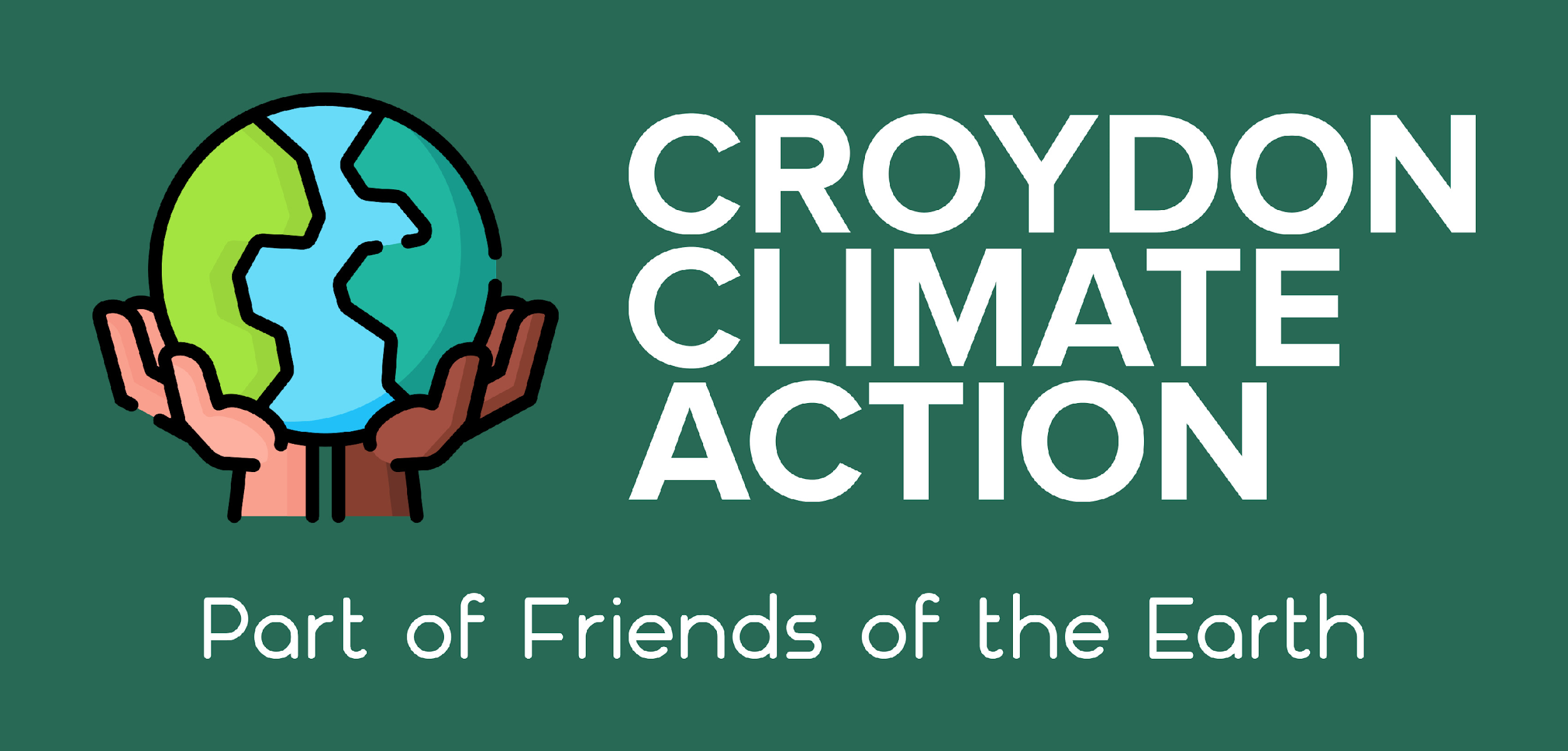 There is a petition to demand a Green New Deal for Croydon – please sign and share!
https://actionnetwork.org/petitions/croydon-demands-a-green-new-deal?source=twitter&
This will go to Croydon Council
Also in process of setting up a GND hub for Croydon
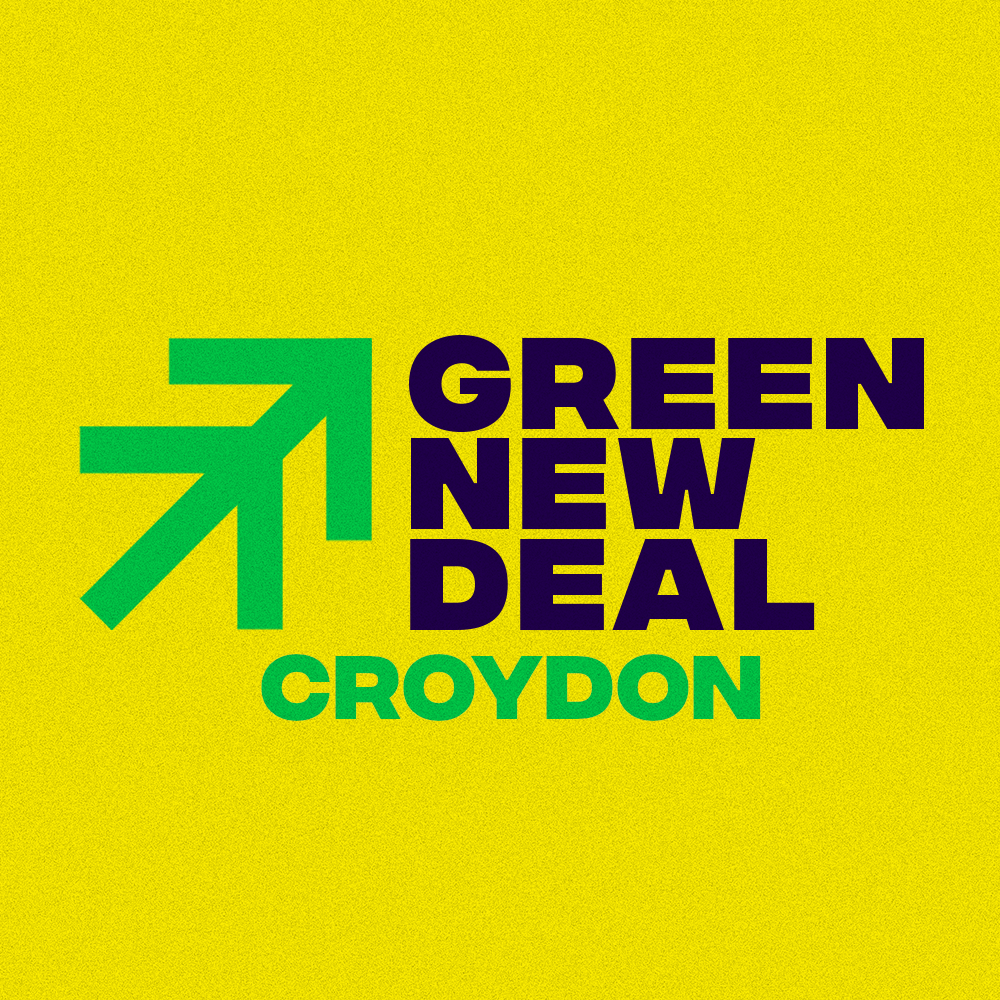 Croydon Climate Action Meetup - 9th June 2021
Plastic Free July
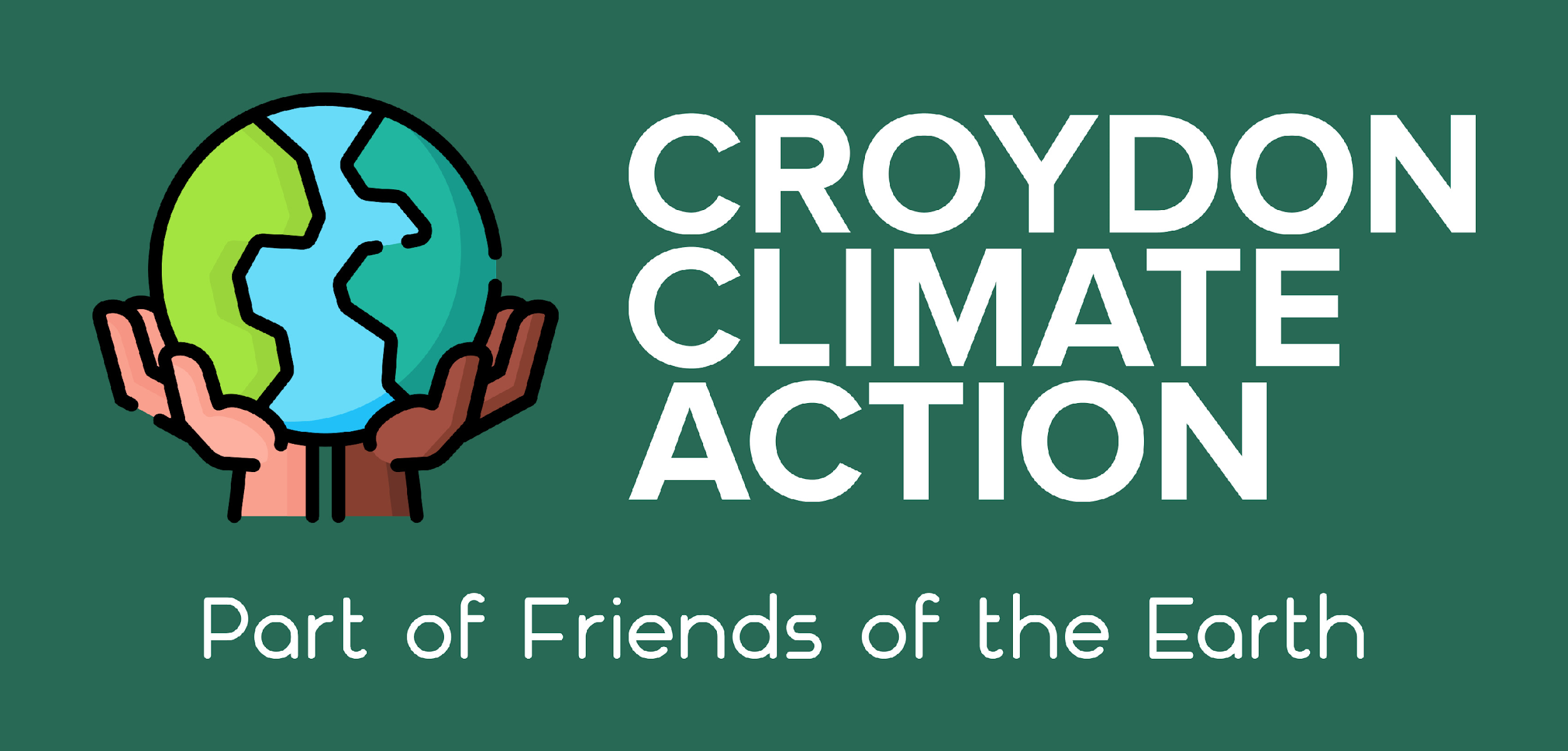 Plastic Free July is a global movement that helps millions of people be part of the solution to plastic pollution – so we can have cleaner streets, oceans, and beautiful communities.
Will you be part of Plastic Free July by choosing to refuse single-use plastics?
Take the challenge: https://www.plasticfreejuly.org/take-the-challenge/ 

Can you save your single use plastics for all of July to show the shops? For more info, email Grace Onions - blath8@googlemail.com
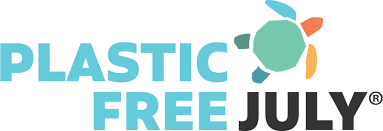 Croydon Climate Action Meetup - 9th June 2021
Clean Air Day 2021
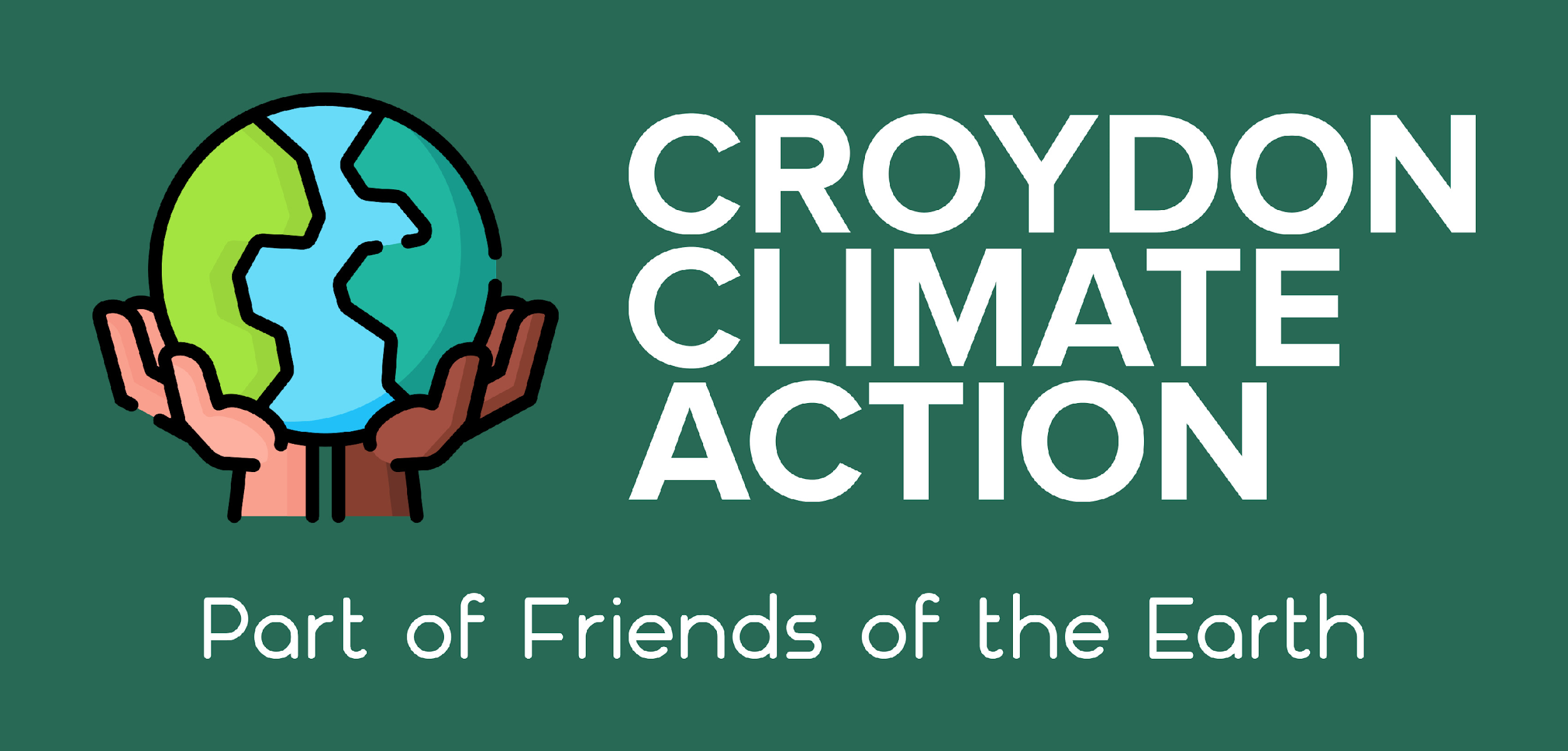 Clean Air Day is the UK's largest air pollution campaign, engaging thousands of people at hundreds of events, and reaching millions more through the media. This year Clean Air Day is taking place on 17 June 2021.
Led by Global Action Plan, Clean Air Day brings together communities, businesses, schools and the health sector to:
Improve public understanding of air pollution.  Build awareness of how air pollution affects our health.  Explain the easy actions we can all do to tackle air pollution, helping to protect the environment and our health.
Build awareness of how air pollution affects our health.
Explain the easy actions we can all do to tackle air pollution, helping to protect the environment and our health.
Any ideas?
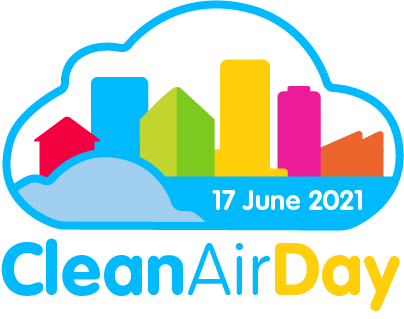 Croydon Climate Action Meetup - 9th June 2021
Croydon’s Great Big Green Week
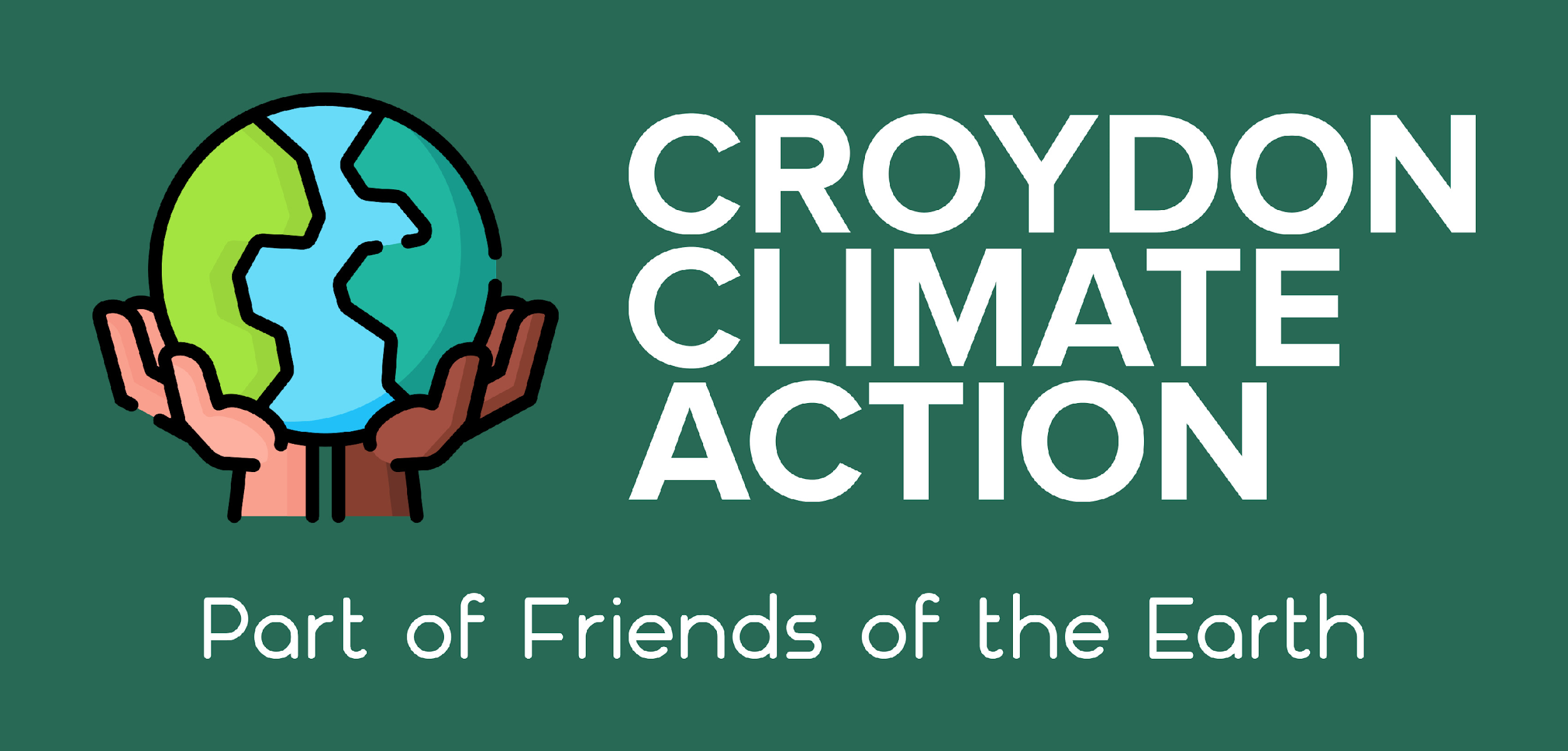 What “green” things are happening already that you know of?
Possible theme for the week → the 5 Rs:
Reduce
Re-use
Refuse
Repair 
Recycle
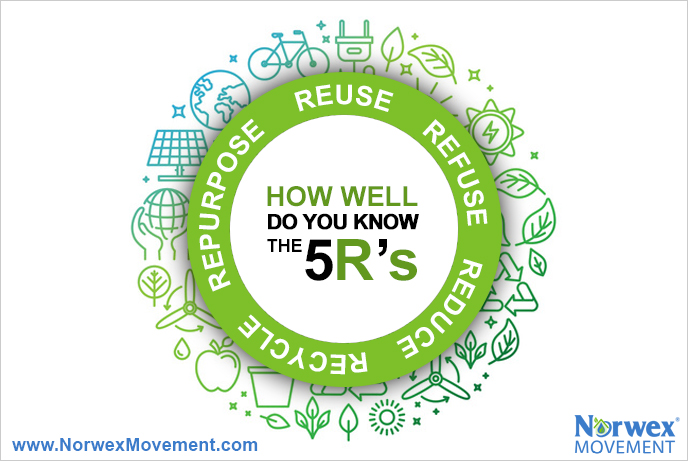 Croydon Climate Action Meetup - 9th June 2021
[Speaker Notes: Link to https://greatbiggreenweek.com/about/ explain national climate coalition BGW first before you go into local actions etc]
Croydon’s Great Big Green Week!
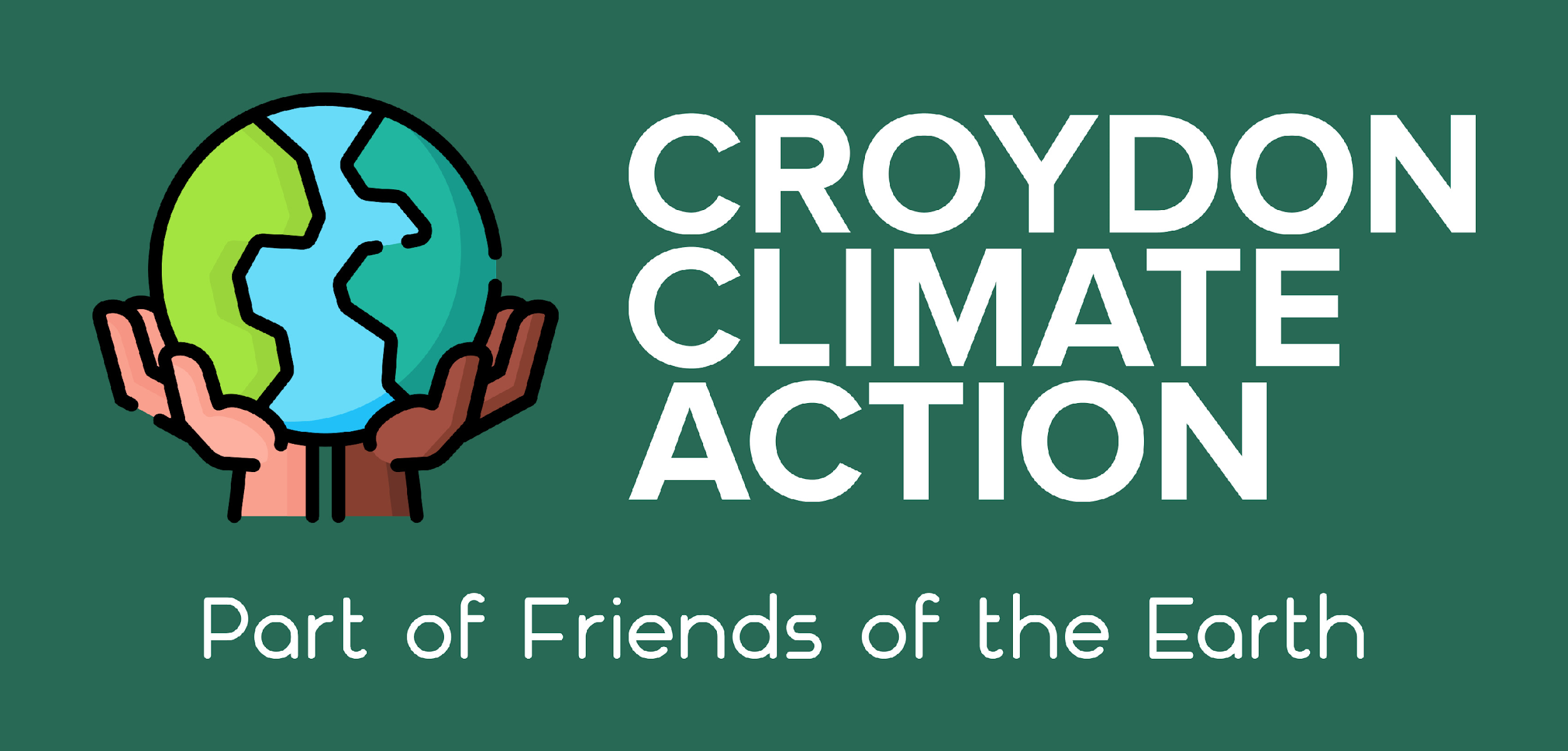 Ideas so far:
Green market in Central Croydon (more likely for Xmas)
Author talks of climate books
Nature guided walks
Photography competition - children and adults
Bike repair
Energy advice
Plant-based cooking
Green jobs talk 
Repair café
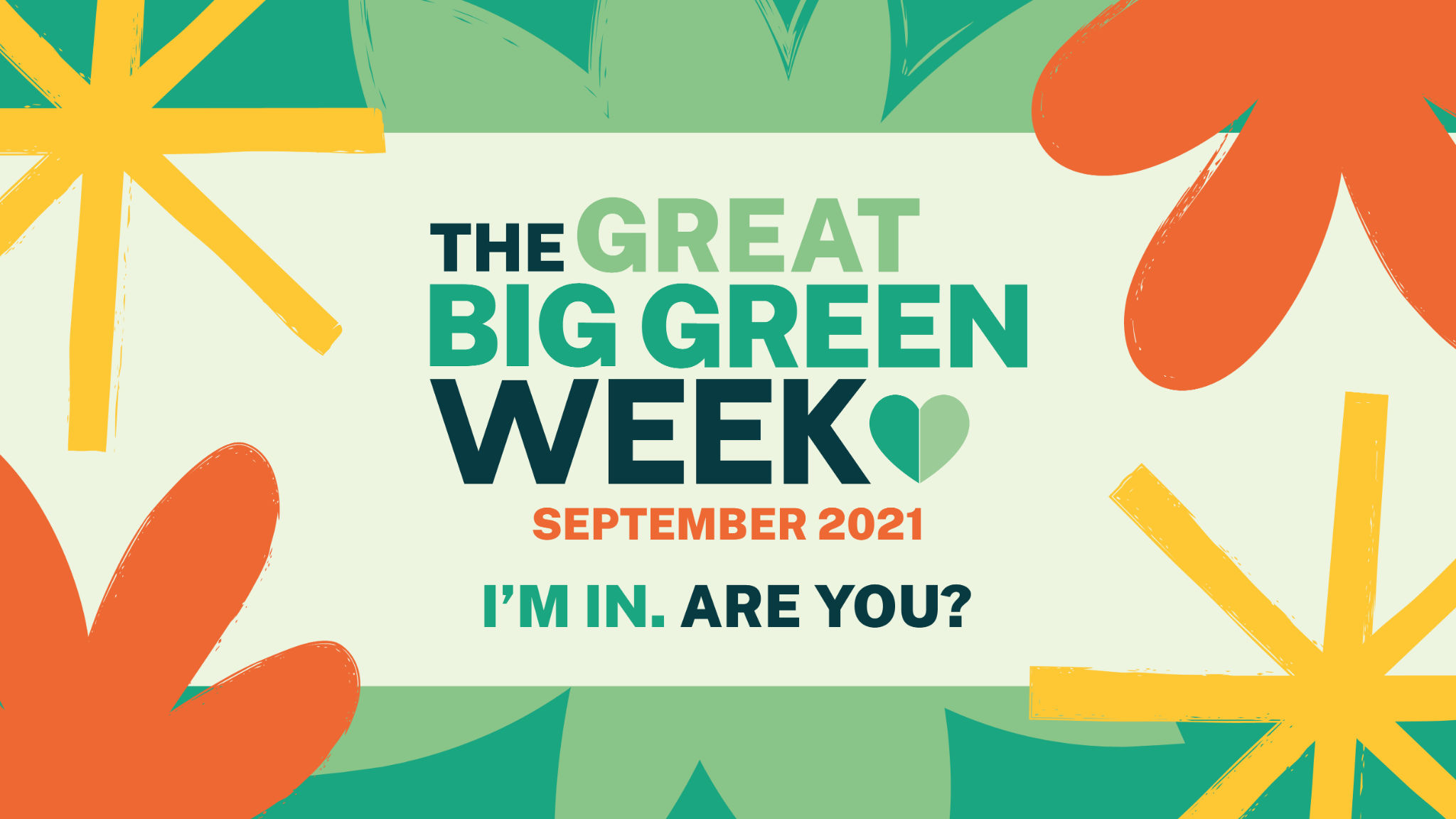 Croydon Climate Action Meetup - 9th June 2021
[Speaker Notes: Link to https://greatbiggreenweek.com/about/ explain national climate coalition BGW first before you go into local actions etc]
Croydon’s Great Big Green Week!
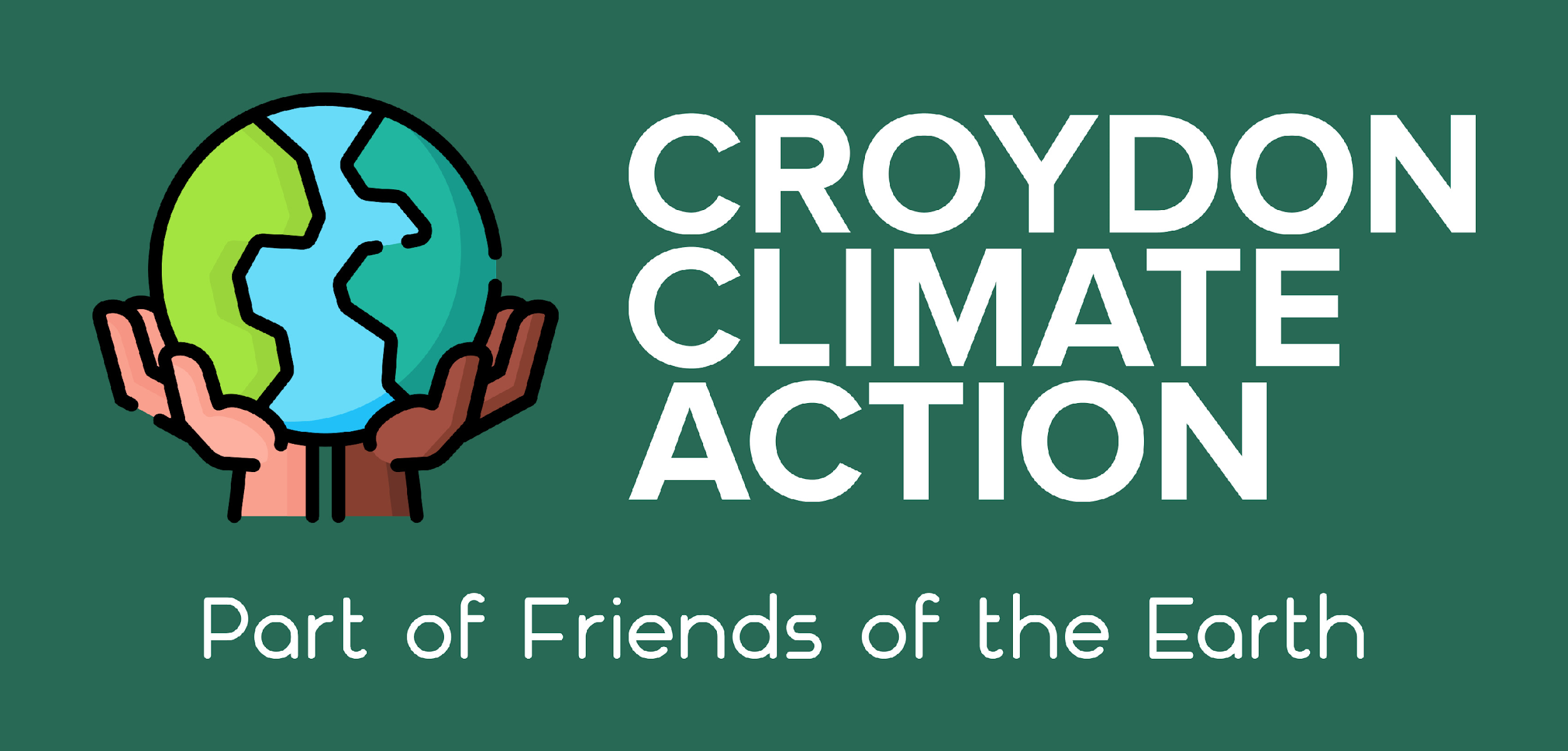 Next steps:
Establish a core group of organisers
Apply for funding
Reach out to groups/people we want to be involved
Begin drafting a timetable
Ask Council if they would like to support
Croydon Climate Action Meetup - 9th June 2021
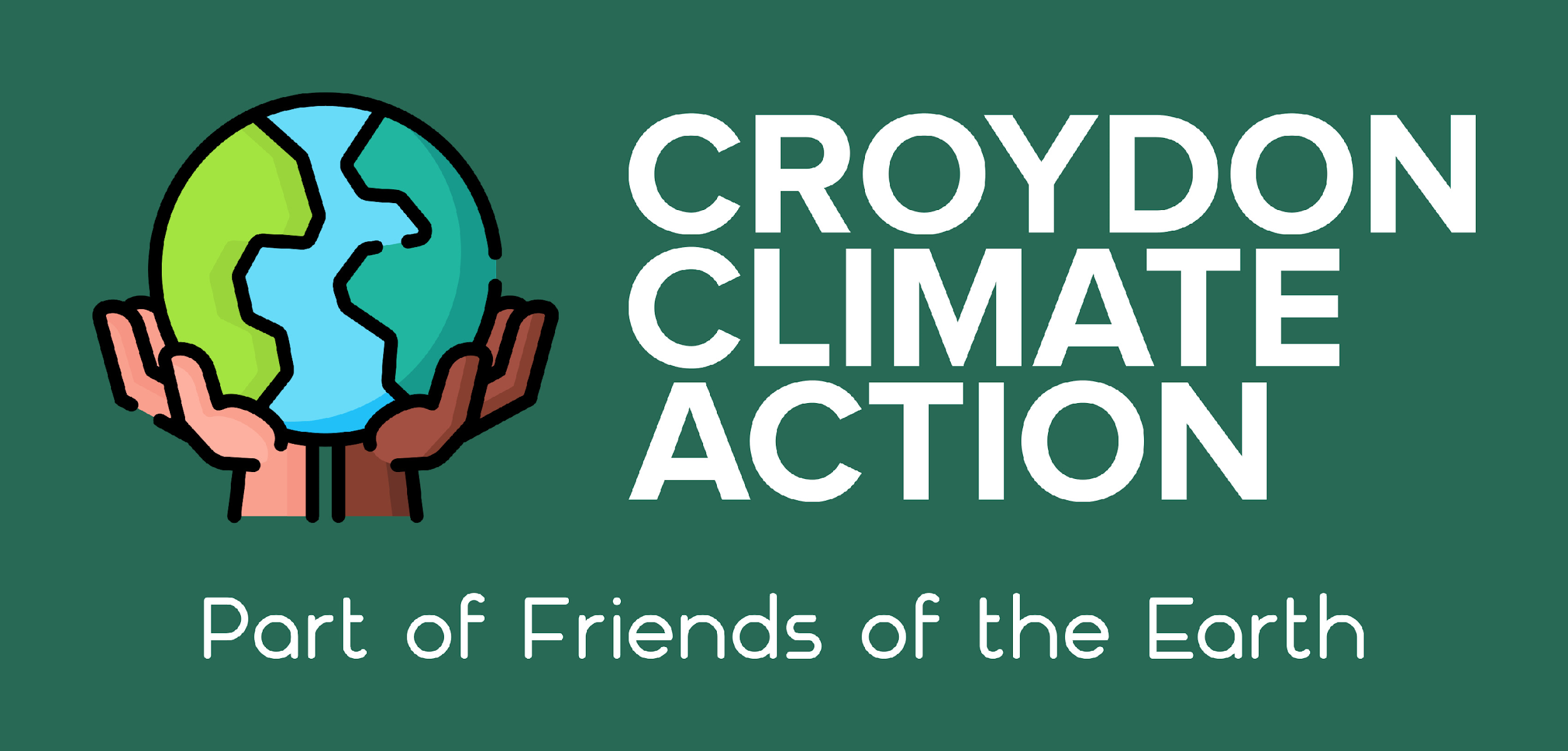 Any other business
Feed Our Future – parked until September
Action for Conservation (AFC) Summer Camp for 12-16 year olds
Croydon Community Energy – contact Connie for more info (connie@croydoncommunityenergy.co.uk) 
COP26 possible action – Action day in November
Croydon Green Recovery Education Network
Croydon FoE Annual General Meeting (AGM) on 20th July in real life – contact friends.of.the.earth.croydon@gmail.com for more info
Tuesday, 15 June, 7:30–9pm - Panel discussion on health and air quality impacts of pollution from waste incinerators
Croydon Climate Action Meetup - 9th June 2021
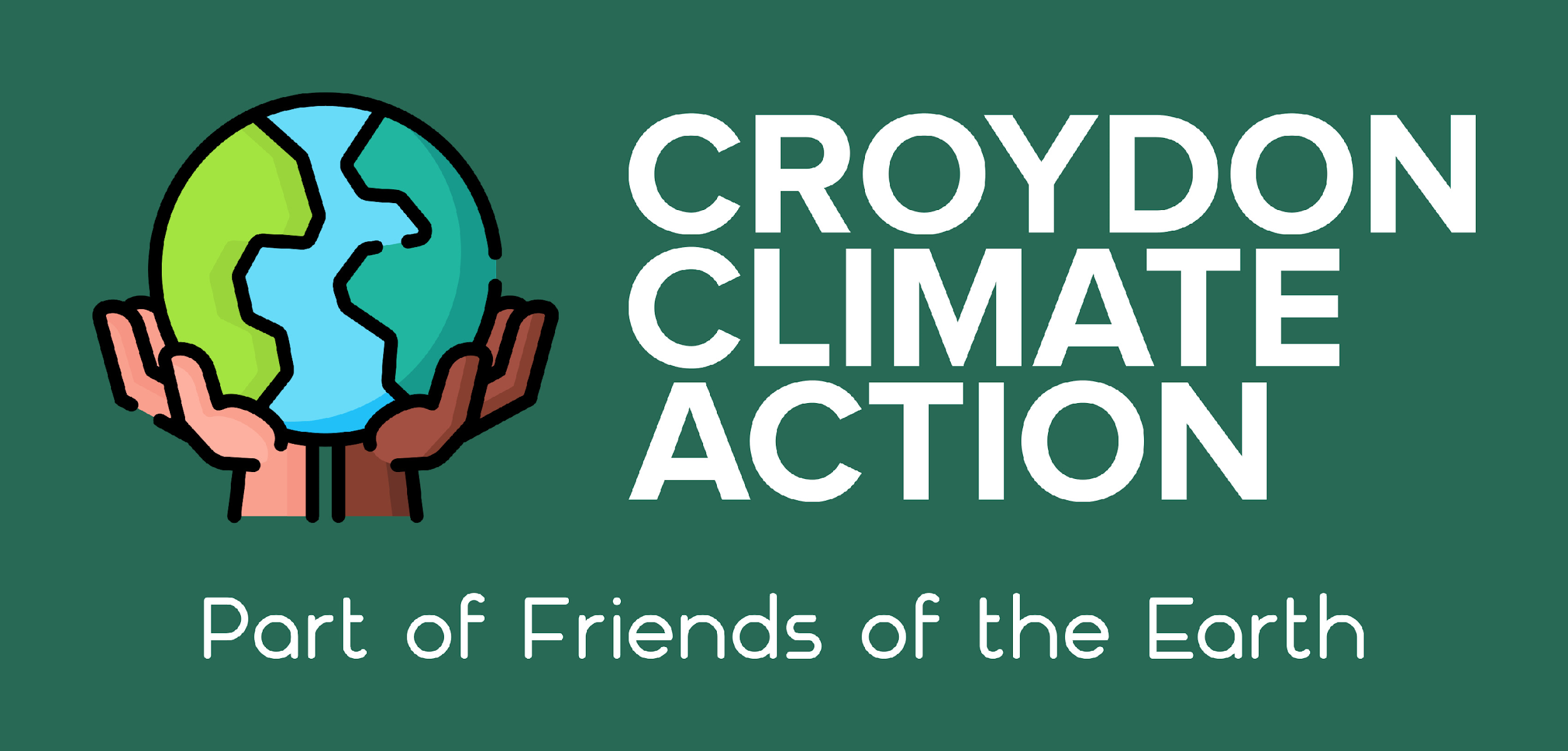 Next meetup:
Wednesday 14th July
18:30 - 19:30

We have a WhatsApp group – let us know if you wish to join.
Croydon Climate Action Meetup - 9th June 2021